Química Orgánica 2
Repaso para el Seminario
Aminas
Aminas
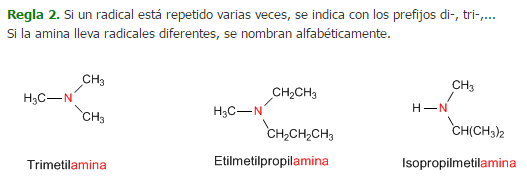 Aminas
Aminas
Aminas
Producción de sales de amonio:
Cuando reacciona una amina con un ácido se forma una sal de amonio
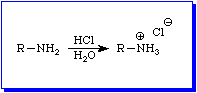 Aminas
Grado de basicidad:
El amoníaco tiene un grado más alto de basicidad que una amina primaria, secundaria o terciara, mientras que la anilina, gracias a la deslocalización de sus electrones producida por el anillo bencénico, tiene el grado más bajo de basicidad.
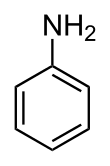 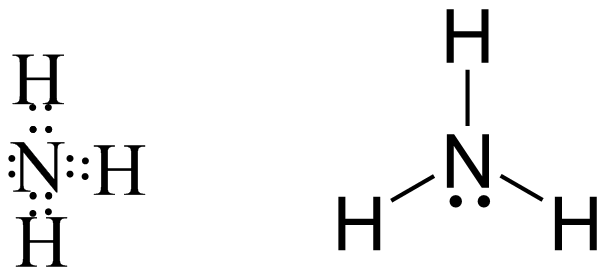 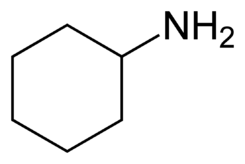 Aldehidos
Aldehidos
Aldehídos
Aldehidos
El doble enlace del aldehído es polar, ya que el oxígeno atrae a los electrones por su electronegatividad:
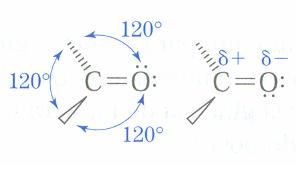 Aldehídos
Oxidación de aldehídos:
En presencia de KMnO4 los aldehídos se oxidan a ácidos carboxílicos
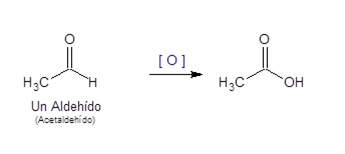 Aldehídos
Reducción de aldehídos:
En presencia de un agente reductor como el H2, un aldehído se reduce a alcohol:
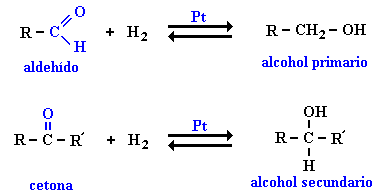 Cetonas
Cetonas
Ácidos Carboxílicos
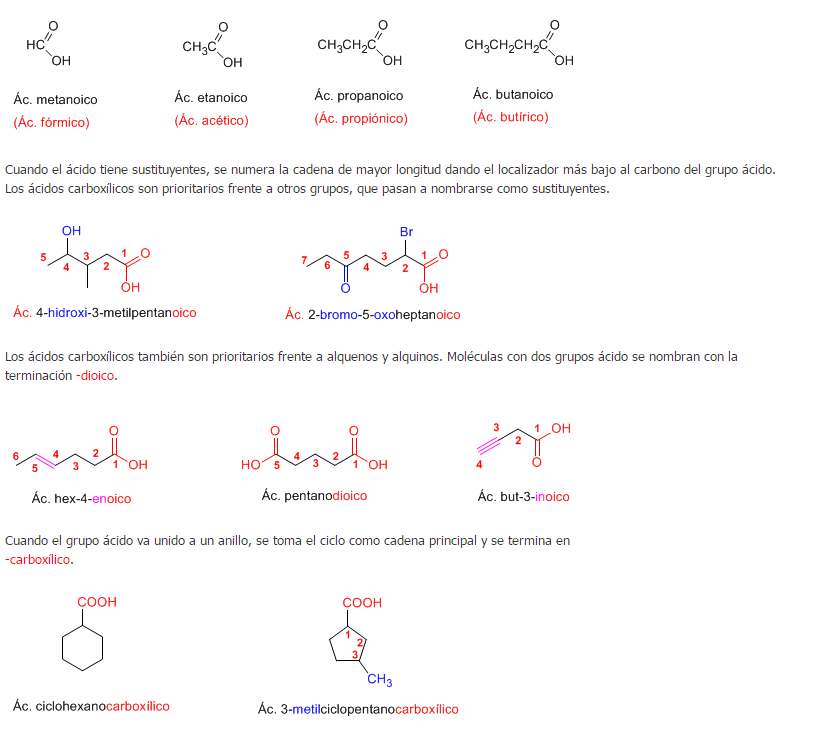 Ácidos Carboxílicos
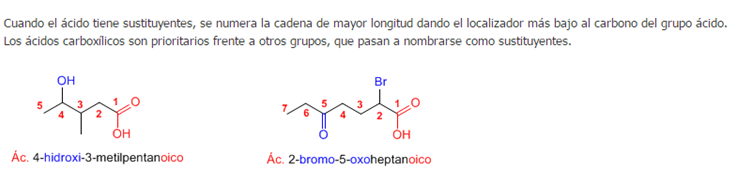 Ácidos Carboxílicos
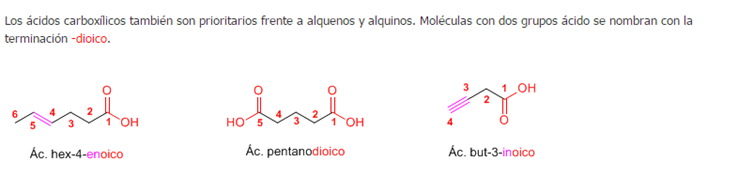 Ácidos Carboxílicos
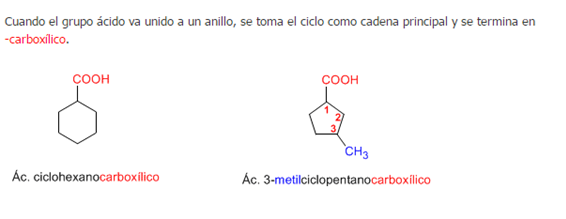 Ácidos Carboxílicos
Estructura:
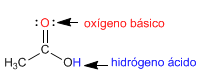 Ácidos Carboxílicos
Conversión a ésteres (Alcoholisis):
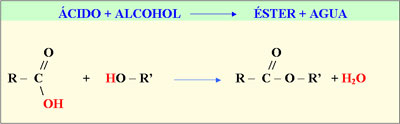 Haluros de Ácido
Un ácido carboxílico se convierte a haluro de ácido cuando se sustituye el hidroxilo por un halógeno:
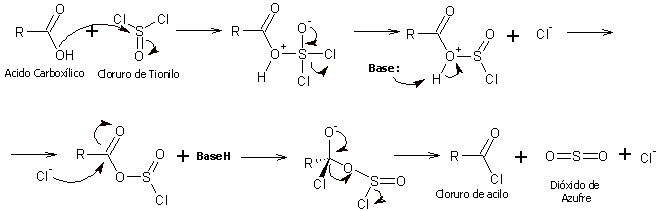 Haluros de Ácido
Reacción de Alcoholisis (conversión a éster)
Cloruro de butanoilo + Etanol:
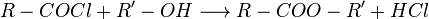 Haluros de Ácido
Aminólisis (conversión a Amidas)
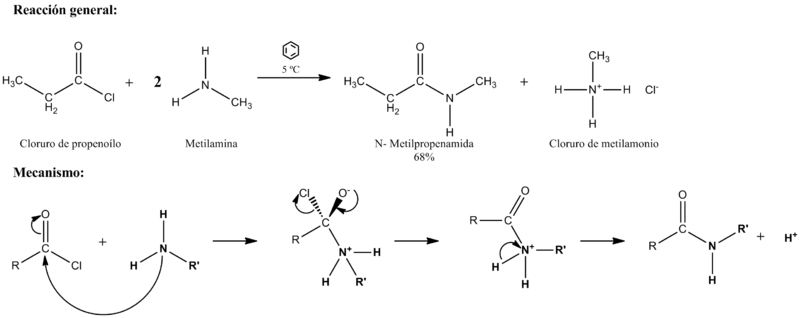